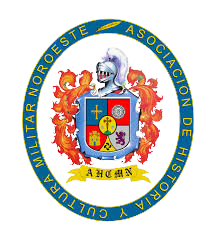 CURSO DE INICIACIÓN AL PROTOCOLOProtocolo municipal
ASOCIACIÓN DE HISTORIA Y
CULTURA MILITAR NOROESTE
Mercedes Batalla
Jefa de Protocolo | Diputación A Coruña
e
Imagen corporativa
Símbolos
Banderas
s
Presidencias y precedencias
q
u
Espacios y tipología de los actos
e
Placas
2
m
a
Símbolos
3
ESCUDO
BANDERA
MEDALLA CORPORATIVA
INSIGNIA
4
IMAGOTIPO
ESCUDO/BLASÓN
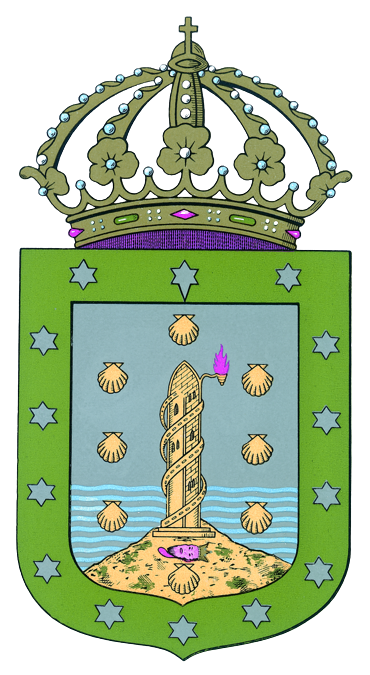 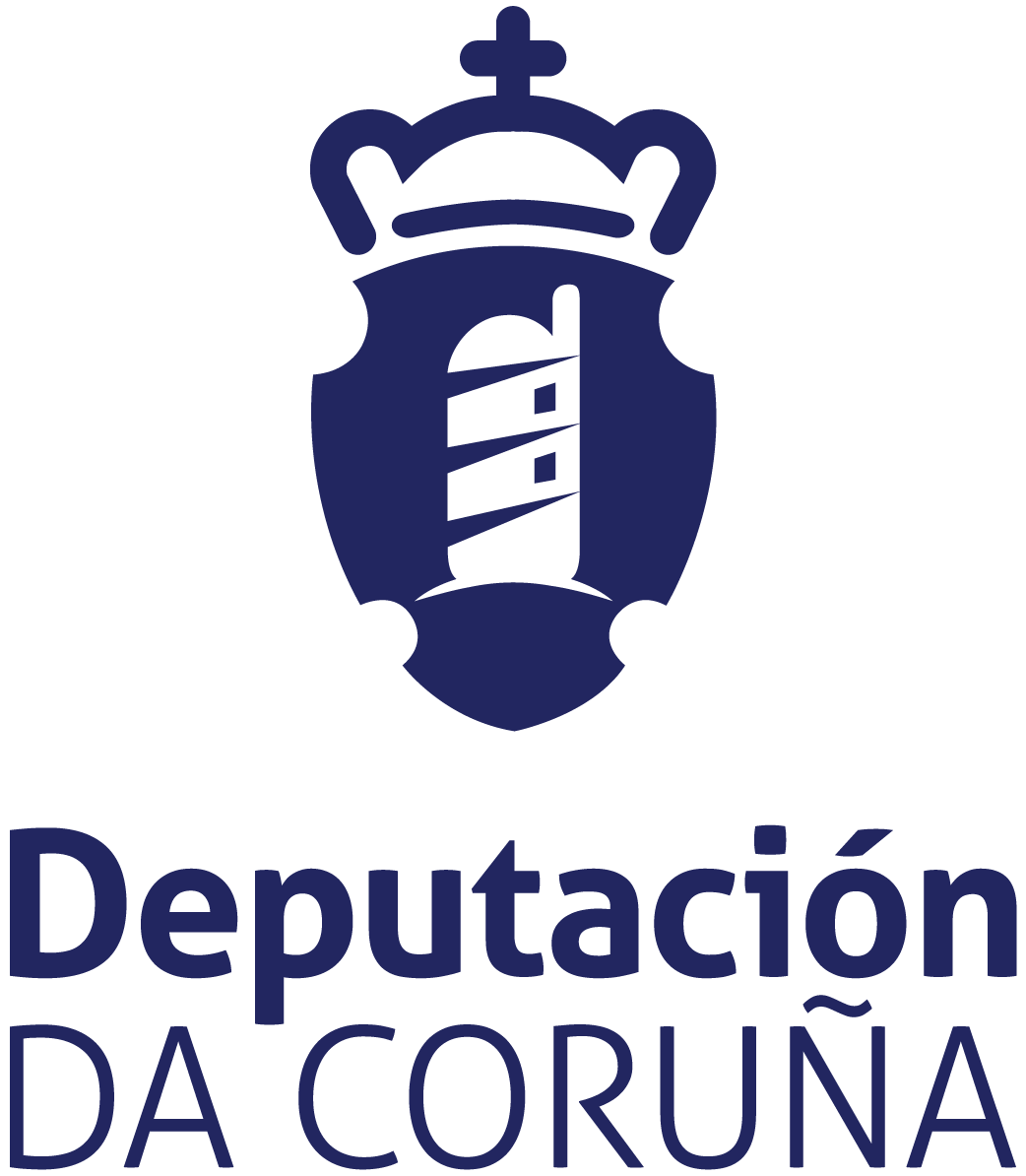 5
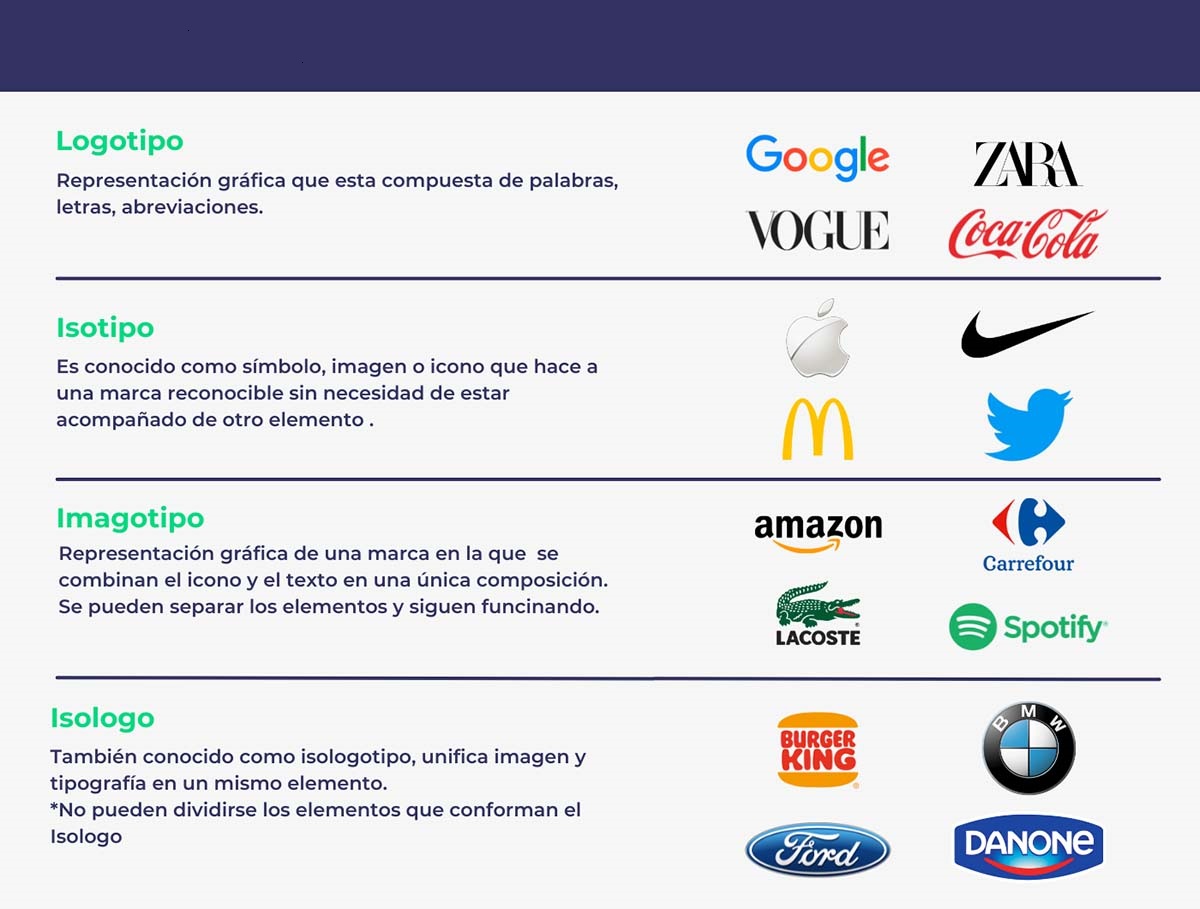 6
Banderas
Ley 39/1981, de 28 de octubre, artículos 6 y 7
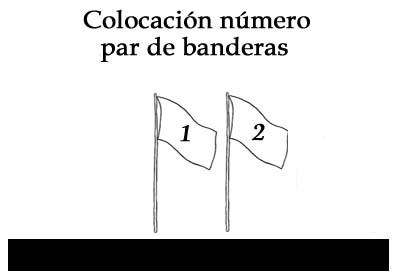 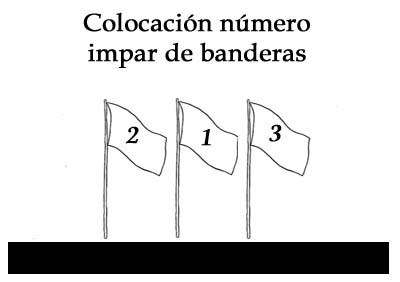 España
Galicia
Ayuntamiento
Europa
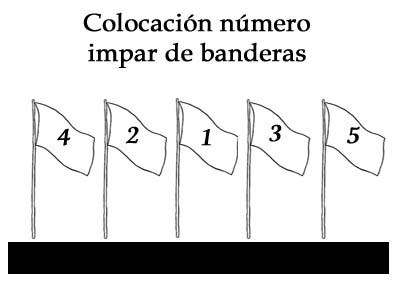 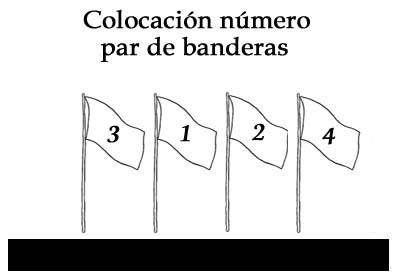 8
Presidencias
Presidencia par
Presidencia impar
4
2
1
3
5
3
4
1
2
10
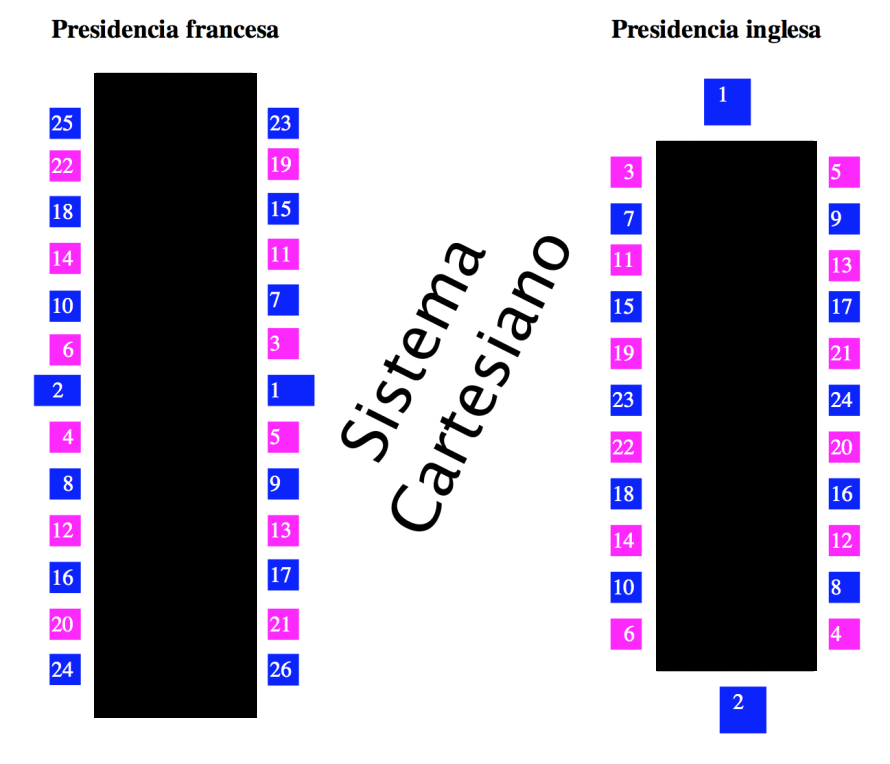 11
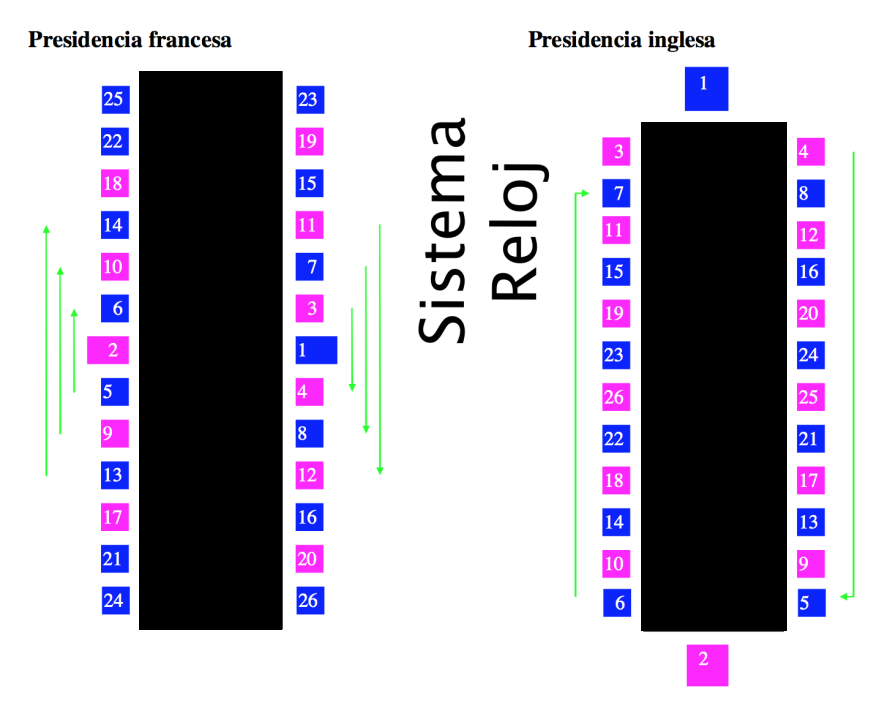 12
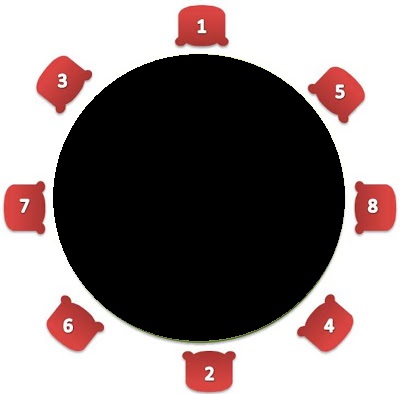 13
Precedencias
Real Decreto 2099/1983, de 4 de agosto por el que se aprueba el Ordenamiento General de Precedencias en el Estado.
Real Decreto 617/1997, de 25 de abril de Subdelegados del Gobierno y Directores insulares de la Administración General del Estado.
15
Artículo 1.  Subdelegados del Gobierno en las provincias. 
1. Existirá un Subdelegado del Gobierno en cada provincia, con nivel orgánico de Subdirector general, salvo en las Comunidades Autónomas uniprovinciales
Disposición transitoria segunda.  Precedencias. 
Hasta tanto se modifique el Real Decreto 2099/1983, de 4 de agosto, por el que se aprueba la Ordenación General de Precedencias del Estado, los Subdelegados del Gobierno en las provincias ocuparán el lugar inmediatamente anterior al previsto para los Rectores de Universidad y los Directores insulares se situarán delante de los Tenientes de Alcalde del Ayuntamiento del lugar.
16
Espacios
17
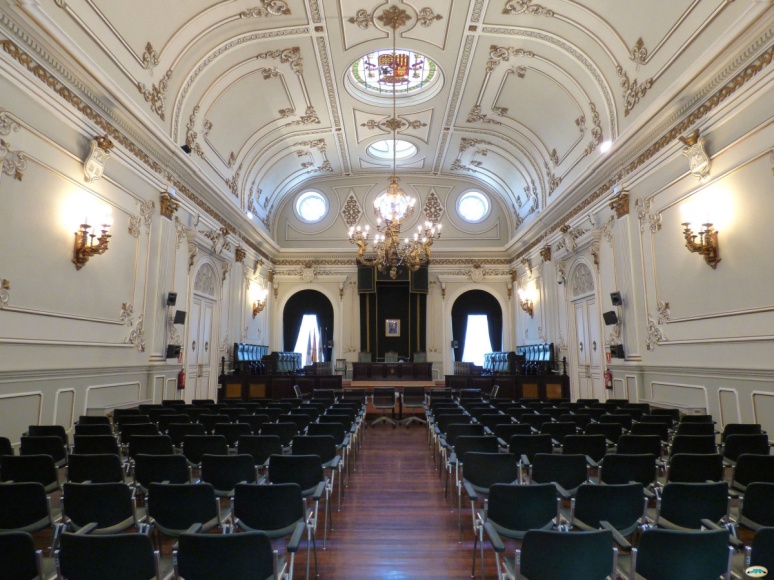 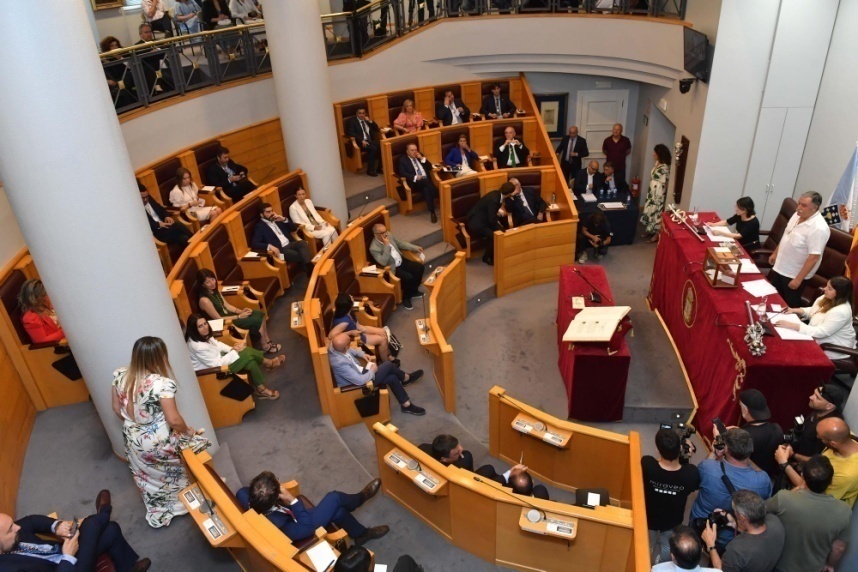 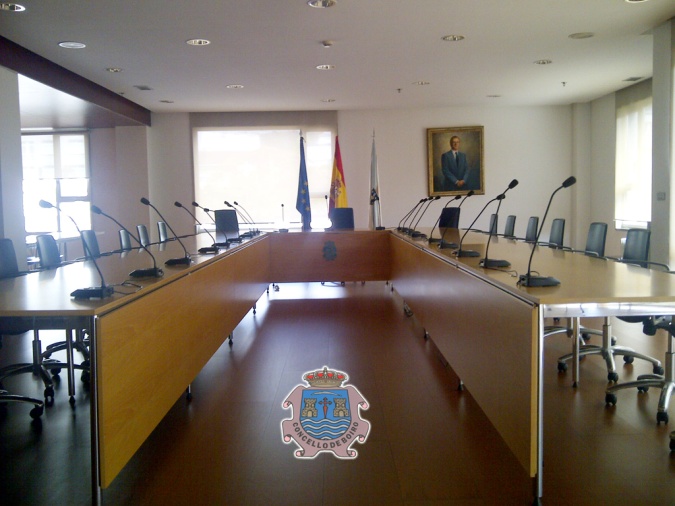 18
Actos Solemnes
19
Constitución
20
Constitución
Título VIII. De la Organización Territorial del Estado
Capítulo segundo. De la Administración Local
Artículo 140
21
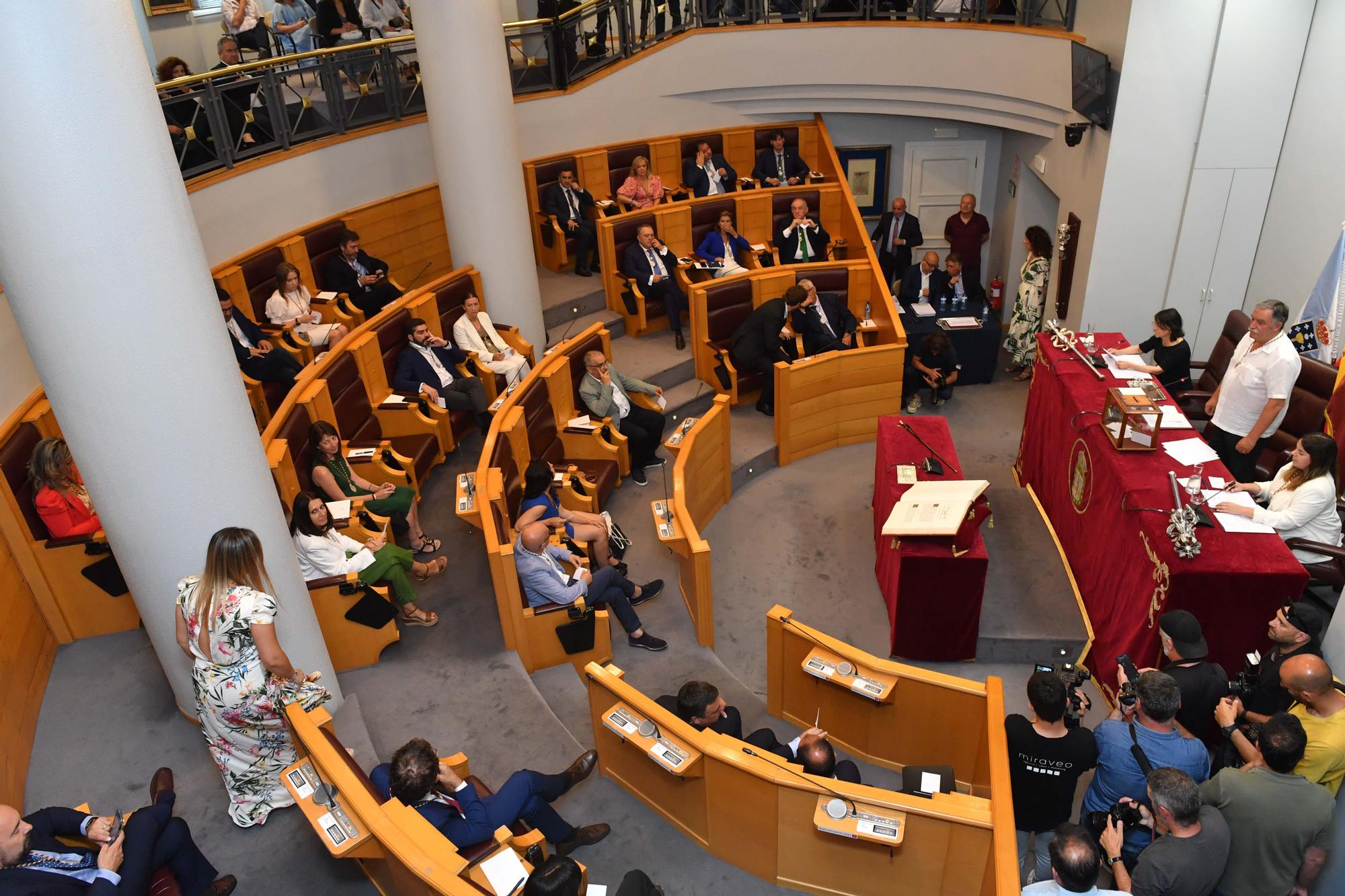 22
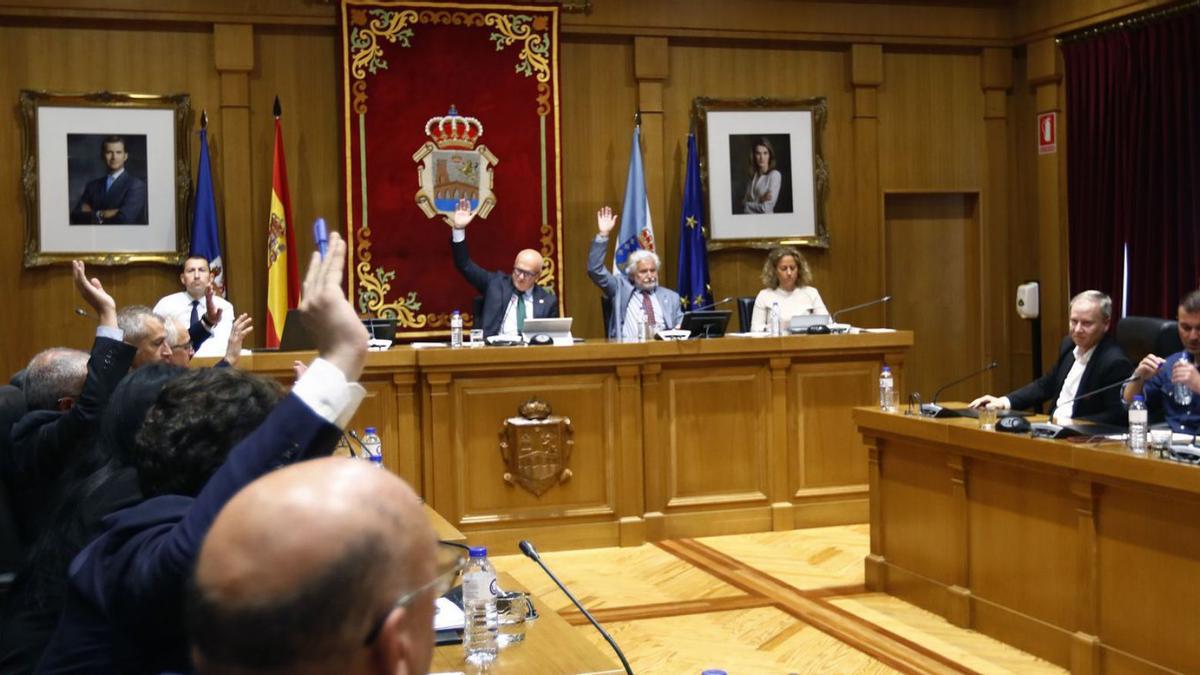 23
ACTOS INSTITUCIONALES
24
PRESENTACIÓN FITUR
25
CONGRESO INTERNACIONAL DE TURISMO INDUSTRIAL
26
PLACASINAUGURACIONES Y HOMENAJES
27
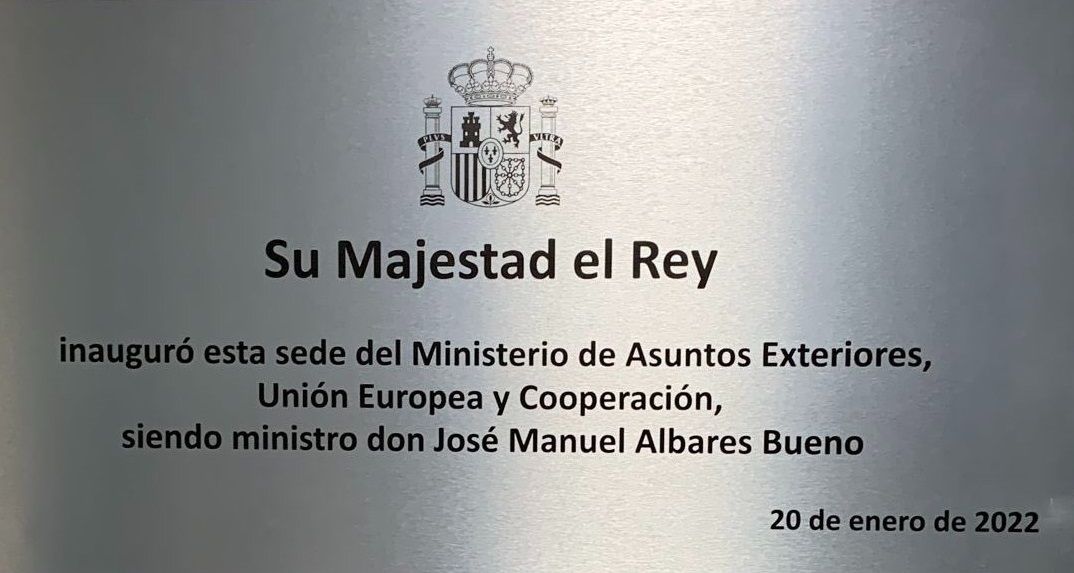 28
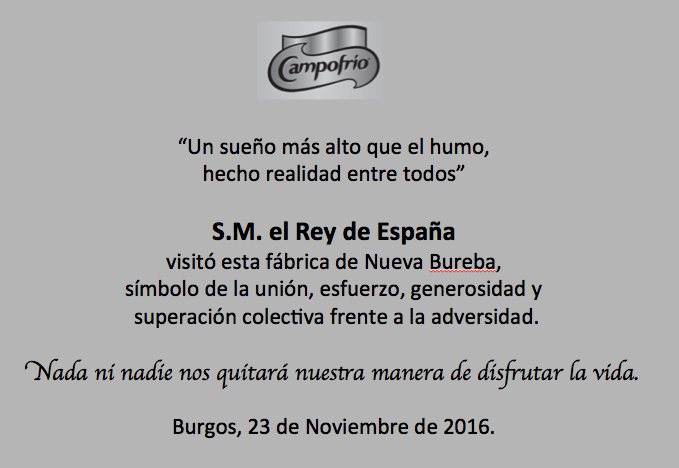 29
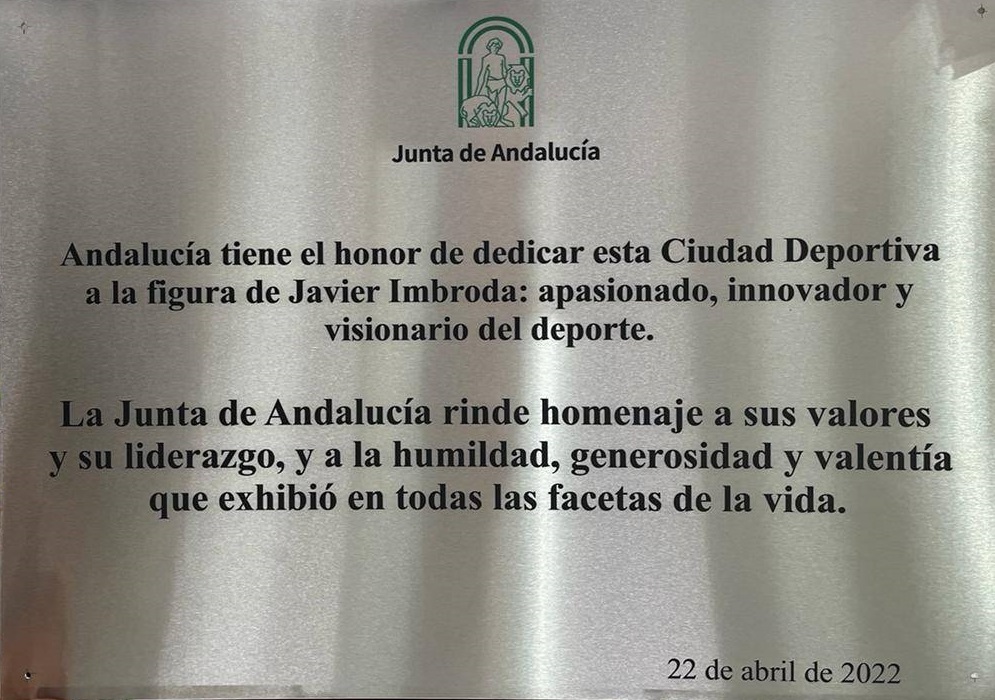 30
31
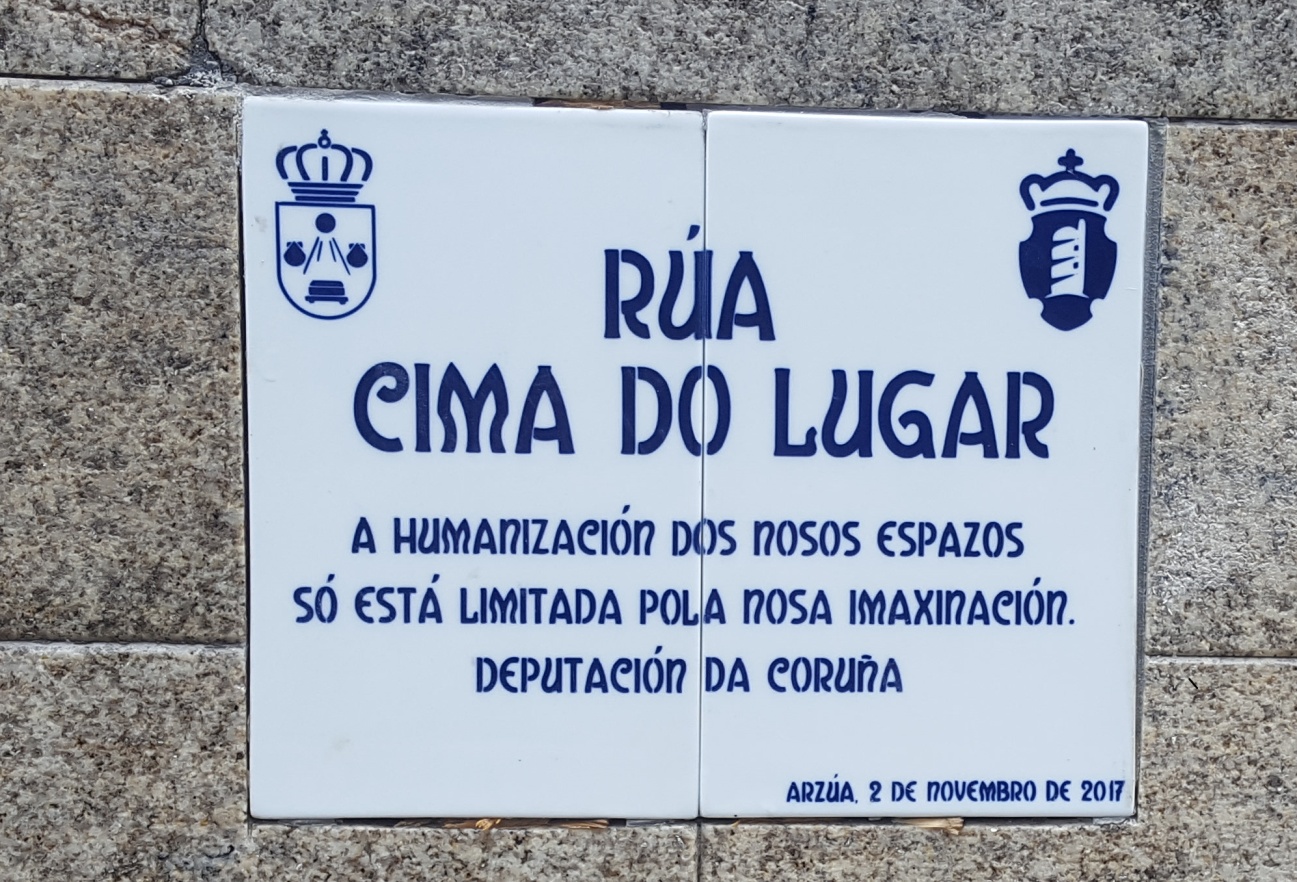 32